Sosyal Psikoloji
Prof. Dr. Hüner Şencan
İstanbul Ticaret Üniversitesi
Sosyal Psikoloji
Sosyal çevre
Bireysel ve Grup Olarak sorumluluk- Responsibility: individual and group;Motivasyon ve motivasyonsuzluk- Motivation and de-motivation;Meslektaş baskısı - Peer pressure;Kültür sorunları - Culture" issues;Takım çalışması - Team working;Yönetim, nezaret ve liderlik --Management, supervision and leadership.
Sosyal Çevre
Havayolu işletmeciliği çok  yönlü ilişkiler ağı içinde gerçekleşir. İster pilot ister kargo elemanı, ister yer hizmetlisi, ister hava trafik kontrolü ve isterse bir bakım elemanı olarak çalışınız. Görevinizi yerine getirirken çok sayıda kişi veya görevli ile ilişki kurarsınız. Onlara bilgi materyal sağlar veya bunları onlardan temin edersiniz. Yetenek bilgi ve becerimiz diğerlerinin bilgi yetenek ve becerileriyle bütünleştiği zaman anlamlı sonuçlar ortaya çıkar. Bu nedenle sosyal çevremizi iç içe girmiş daireler şeklinde düşünerek iyi anlamamız gerekmektedir. Biz bağımsız, yalnız değil sosyal çevremizle birlikte bir bütünüz.
Bireysel ve Grup Olarak sorumluluk
Havayolu işletmelerinde sorumluluk hiyerarşiktir. Herkes kademeli olarak birbirine karşı sorumludurlar. İşlerin bir bölümünde bireysel sorumluluk bir bölümünde ise grup sorumluluğu vardır. İşlerin başarılı bir şekilde gerçekleştirilmesi sorumlulukların tam olarak yerine getirilmesine bağlıdır. Üst yönetim: Strateji ve Politikaları belirleme sorumluluğunu yerine getirir. Müdürler: İşlemlerin ve prosedürlerin nasıl yerine getirileceğini belirleme sorumluluğuna sahiptirler. İlk kademe yönetim ve ekibi: Belirlenen stratejilere ve prosedürlere göre işleri standart bir şekilde yerine getirme sorumluluğuyla yükümlüdürler. Ekipler: İşler ilk kademede ekipler halinde gerçekleştirilir. Bir uçağın uçuş ekibi vardır.  Sorumluluk bütün olarak hepsinin üzerindedir. Kargonun ekibi vardır. Uçak bakımı ekip halinde çalışır. Hava trafik kontrolörleri ekip halinde çalışırlar. Ekip bir işin farklı yönlerini yerine getiriyor olabilir, fakat işin bütün olarak performansı herkesin kendi üzerine düşen payını başarılı bir şekilde yerine getirmesine bağlıdır.
Bireysel ve Grup Olarak sorumluluk-2
Bireysel çalışma: Görevler kişilere özgüdür ve herkesin iş tanımında nelerden sorumlu olacağı belirtilmiştir. İnsanlar çoğu kez örgütsel ödüllerden daha çok pay almak için bireysel başarıya önem verirler. Fakat tek başına bireysel başarıya odaklanma ekibin başarısız olmasına yol açar.
Ekibin bir parçası olma: Ekip çalışması sürekli veya kısmi nitelikte olabilir. Bazen belirli işlerde ekip üyelerinin bir araya gelerek işbirliği yapmaları gerekebilir. Fakat çoğunlukla bireysel iş çıktıları diğerlerinin girdileri olduğundan dolaylı ekip çalışması durumu söz konusudur. Bu nedenle havacılık personelinin kendi bireysel başarısı kadar tük ekibin başarısını göz önünde bulundurması gerekir.  Grup olarak sorumluluk grubun amaçlarını gerçekleştirme derecesiyle ölçülür.
Bireysel ve Grup Olarak sorumluluk-3
Bireysel sorumluluk herkesin kendi yaptığı işten kendisinin sorumlu olmasıdır.
Grup sorumluğunun iki anlamı vardır.
Herkesin bir ölçüde gruptaki diğer arkadaşından, diğer arkadaşının çalışmalarından da sorumlu olmasıdır. Bu konuda kişinin kendi içinde «etik değerler» geliştirmesidir. 
Grubun bütün olarak hedefleri gerçekleştirme derecesinden işletmeye karşı sorumlu olmasıdır.
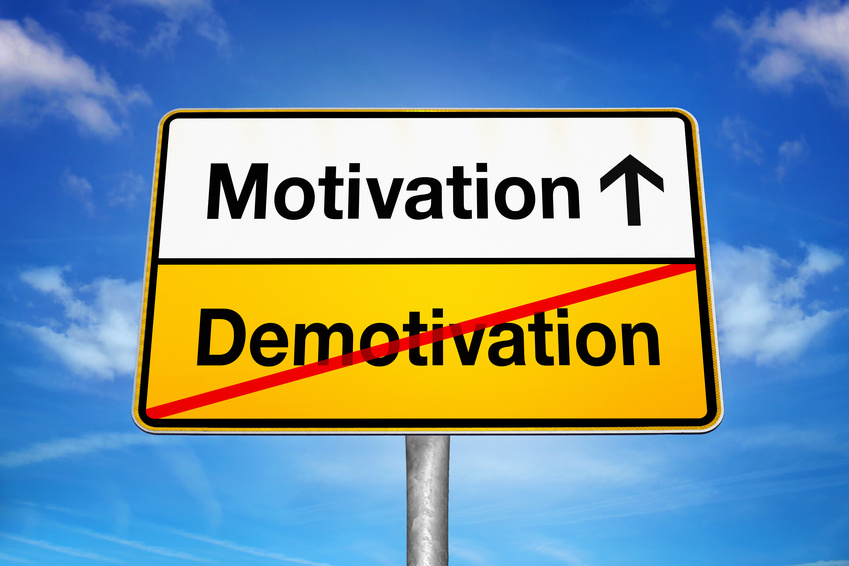 Motivasyon-Motivasyonsuzluk
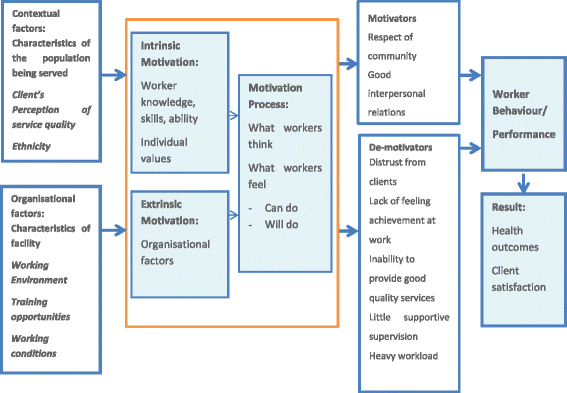 Motivasyon-Motivasyonsuzluk-1
Motivasyon bir işi veya bir görevi yapma, tamamlama veya bitirme konusunda  duyulan isteklilik, heyecan ve yüksek çaba gösterme halidir.
Motivasyonsuzluk ise isteksizlik, hareketsizlik, işi veya görevi can sıkıcı bulma, içinden gelmeme, sıkılma, harekete geçememe veya düşük tempo ile, istemeyerek çalışma halidir.
Motivasyon-Motivasyonsuzluk-2
Motivasyonu ne etkiler
Çevresel şartlar (hizmet edilen müşterilerin, toplumun, insanların özellikleri, müşterilerin hizmet kalitesini algılama biçimi)
Örgütsel şartlar (çalışma ortamı, işletmenin yetiştirme ve geliştirme eğitimleri vermesi, ücret ve maaşlar, yönetim uygulamaları, çalışma arkadaşları)
Kişisel şartlar (Öz motivasyon, başarı güdüsünün yüksek olması, hırslı olma, yükselme güdüsü, kendini kanıtlama güdüsü, rekabette başarılı olma).
İçsel Motivasyon-Dışsal Motivasyon-3
İçsel Motivasyon
Bilgi, yetenek, beceriler ve değerler motivasyonu arttırır, öğrenme motivasyonu arttırır
Dışsal motivasyon
Teşvik etme uygulamaları, cesaretlendirme, ödül verme uygulamaları, övme veya takdir etme motivasyonu arttırır, örgütsel ortamın iyi olması, yönetim uygulamalarının iyi olması motivasyonu arttırır
Motivasyon Süreci
Çalışanlar ne düşünüyorlar
Çalışanlar ne hissediyorlar

Çalışanlar ne yapıyorlar
Çalışanlar ne yapabilirler

Çalışanlar ne bekliyorlar
Biz onlara ne sağlıyoruz.
Motive edici faktörler Motivasyonu engelleyen faktörler
Motivasyon sağlayanlar: Saygı, iyi ilişkiler, değer verme, takdir etme, teşekkür etme, yol gösterme, iyi çalışma koşulları, etkin iletişim
Motivasyonu engelleyen faktörler: Azarlama, Küçük görme, işte başarı hissinin olmaması, kötü yönetim uygulamaları, kötü çalışma koşulları, arkadaşlarla çatışmalar, haberleşememe,
Meslektaş Baskısı-1
İş arkadaşlarından olumlu veya olumsuz yönde gelen sıkıştırmaları, aşırı talepleri veya  yönlendirmeleri ifade eder.
Belli bir Sendikaya üye olma baskısı. Kolay işlerin kendilerine verilme baskısı.  Terfi ettirilme baskısı, belli bir aracın kendisine verilme baskısı,  belli personelin kendi ekibine verilme baskısı.
Meslektaş Baskısı-2
Olumlu meslektaş baskısı. Meslektaşlardan gelen olumlu, yapıcı, kişinin lehine ve yararına olan öneriler. (Sigarayı bırakma önerisi, gereksiz işlerle ilgilenmeyi bırakma önerisi, dinlenme önerisi) 
 Olumsuz meslektaş baskısı. Meslektaşlardan gelen işletmenin, grubun veya kişinin aleyhine olan istekler, baskılar. (İşi yavaşlatma, işi bitirmeme, işi ağırdan alma, kötülük yapma, işletme malına zarar verme, bir kişiye karşı haksızlık etme gibi öneriler)
Baskıların negatif  sonuçları
İçine kapanma, yalnız kalma
Sigara ve alkole sığınma
Sosyal olmayan davranışlara yönelme, fevri hareket etme, kavga etme, saldırgan olma, azarlama
Ailesel ilişkilerin bozulması, çocuklara kötü muamele etme
Sosyal statünün kaybolması,
Yöneticiler ve amirlerle olan ilişkilerin bozulması
Psikosomatik rahatsızlıklar (Reflü, ülser, gastrit, uyuyamama, kaygılı kişilik geliştirme)
Arkadaş baskılarıyla nasıl başa çıkabiliriz
Kendini tanı, neyin seni ilgilendirip ilgilendirmediğini belirle.
Takıldığın veya birlikte olmaktan zevk aldığın iş arkadaşlarını dikkatli belirle.
Kendinle gurur ve övünç duyacağın işleri yap.
Kendi kararını kendin ver.
Kendi düşüncelerini, inançlarını ve değerlerini oluştur.
Sağlıklı ve faydalı uğraşılara sahip ol.
İnsanları etkilemek için daha iyi yol ve yöntemler bul.
Gerektiğinde insanlara «Hayır» demekten çekinme.
Espri yap, neşeli ol.
Baskıları görmezlikten gel, aldırma.
Özür dilerim «ayrılmak zorundayım» de ve uzaklaş. 
Konuyu değiştir, ilgilenmediğini hissettir.
Kültür Sorunları-1
Kültür farklılıkları (İnsanlar içinden geldikleri kültüre göre olayları farklı yorumlarlar ve farklı tepkiler verirler)
Bölgesel ve şehirsel farklılıklar
Etnik kültürel özellikler
Din, mezhep, inanç, felsefe ve ideolojik farklılıklar
Siyasal farklılıklar
Kültür Sorunları-2
Ben Merkezcilik
Olayları ve hadiseleri sadece kendi kültürel özellikleri açısından ele alıp değerlendiren kişilere  ben merkezci yaklaşım adı verilir. 
İnsanların sözel olmayan haberleşme biçimleri, mimikler, el hareketleri, sevinç veya üzüntü gösterme biçimleri, acil durumlarda yaklaşma biçimleri kültürel özelliklerden etkilenir.
Kültür Sorunlarla baş edebilmek için ne yapmalıyız?
İş arkadaşlarımızın kültürel özelliklerinin farkında olmalı ve ESNEK BİR YAKLAŞIMA sahip olmalıyız. 
Belirsizlikleri normal bir süreç olarak karşılamalı, belirsizliklere canımızı sıkmamalıyız. 
Bir görünen kültür bir de DERİN kültür olduğunu unutmamalıyız. Bunun için sözel olmayan hareketlere, mimiklere dikkat etmeliyiz.
Her bir durum için özel haberleşme biçimini seçmeliyiz.
Kişileri OLDUKLARI GİBİ KABUL ETMEYİ öğrenmeliyiz. 
Bazı şeyleri hiçbir zaman anlamayabileceğimizi KABUL ETMELİYİZ. Onları anlamak için zihnimizi fazla zorlamamalıyız.
Takım Çalışması- Team working
Nedir?
Belirli bir amacı gerçekleştirmek için ekipte yer alan kişilerle işbirliği yaparak çalışmak, BİZ DUYGUSU oluşturmak, etkin bir şekilde iletişim ilişkisi içinde bulunmak ve hep birlikte ekibe verilen amaç veya hedefi gerçekleştirmek.
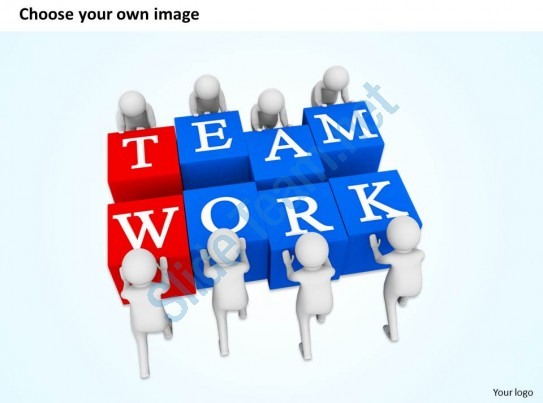 Takım Çalışmasının özellikleri nelerdir
Liderlik rolü takım üyelerince paylaşılmıştır. Sanki her kes lider gibidir veya sırasıyla bu rolü oynarlar.
İşin kapsamını ne yapılacağını, nasıl yapılacağını, nasıl gerçekleştirileceğini hep birlikte belirlerler.
İşlerin gerçekleştirilme zamanını belirler, taahhüt eder ve gerçekleştirir.
İş sonucundan hep birlikte sorumludurlar.
Kişiler eğer GRUP BAŞARILIYSA başarılıdırlar. Grup başarısızsa kişiler de başarısızdır.
Sorunlar grup halinde tartışılır ve grup halinde çözüme kavuşturulur.
Takımlar nasıl iyi çalışırlar
Amaç ve hedefleri iyi anlayıp, benimserlerse
Kendi içlerinde iyi bir rol dağıtımı yaparlarsa
Etkin bir şekilde bilgi alış verişinde bulunurlarsa
Liderin yönlendirmelerine sıkı bir şekilde uyarlarsa
İş prosedürleri ve talimatlarını dikkatli bir şekilde uygularlarsa
İyi bir arkadaş ilişkileri ve takım ruhu geliştirirlerse
Yönetim, Nezaret ve LiderlikManagement, supervision and leadership
Yönetim: örgütün hedef ve amaçlarına ulaşması için gerekli olan «kaynakları» bir araya getirir ve bunları kullanır. Müdürler bu gruptadır. 
Nezaret: İlk kademe yönetim anlamındadır. Ekibin yöneticisidir. Günlük işlerin elemanları tarafından yerine getirilmesini sağlar. 
Liderlik: Örnek olma, rol modeli olma, ufuk verme sevgi ve duyguyla insanları peşinden sürükleme anlamındadır.
Yöneticilerin ve nezaretçilerin özellikleri nelerdir
Kendilerinden emin ve öz güveni yüksek olan kişilerdir.
Pozitif bir şekilde insanlara yaklaşırlar
Amaç ve hedefleri bellidir.
Başarı yönelimli kişilerdir
Kendilerini mükemmel olmaya adamışlardır.
Astlarına destek veren ve yardımcı olan kişilerdir
Nezaretçiler ve çalışanlar
Havacılık yönetiminde çalışanların ilk amirlerine NEZARETÇİ adı verilir. 
Bu kişilerin unvanları şef, usta, ustabaşı veya formen olabilir. Nezaretçi genel bir terimdir ve ilk amir anlamındadır.
Nezaretçilerin görevi, personelin işlerini PROSEDÜRLERE VE TALİMATLARA göre yapıp yapmadıklarını kontrol etmek ve denetlemektir. 
Nezaretçiler prosedürleri açıklarlar ve personele bu konuda yardımcı olurlar.
Etkin yöneticilik ve liderlik nasıl yapılır-1
İşi ve yönettiğin adamlarını iyi tanı. Kim hangi yönden güçlü, hangi yönden zayıf.
İşbirliği ve dayanışmayı nasıl sağlayacağını öğren
Karar verme yeteneği kazan, ne çok hızlı ne de yavaş karar ver. Risk üstlenmeyi öğren.
Lider nasıl olunacağını öğren. Adamlarına kendini sevdir, onların saygısını kazan
İnsanları takdir et ve yapıcı eleştiriler getir.
Olumlu düşün yapıcı ol, yıkıcı olma.
Kötü ve zor durumların da üstesinden gelmeyi başar.
Ne zaman disiplin getireceğini, ne zaman demokratik ve ne zaman otokratik olman gerektiğini öğren.
Etkin yöneticilik ve liderlik nasıl yapılır-2
Adamlarına kendilerini geliştirmeleri ve iyileştirmeleri için yardımcı ol.
Kendine ve adamlarına karşı dürüst ol
Adamlarının üstün olduğu yönlerden ve onların kabiliyetlerinden yararlanmayı öğren
Aşırı ölçüde nezaret etme ve denetleme
Toplantı yapıyorsan toplantının bir değeri olsun
Yönetimin bir parçası olduğunu unutma, diğer yöneticileri aşağılama, onları küçük görme ve onları eleştirme.